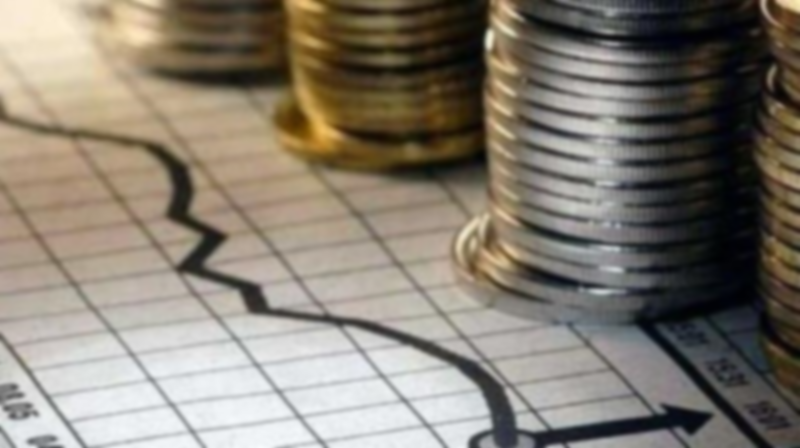 ดัชนีความเชื่อมั่นอนาคตเศรษฐกิจภูมิภาค
(Thai Regional Economic Sentiment Index: RSI)
ประจำเดือนกันยายน 2561
จัดทำโดย
สำนักงานเศรษฐกิจการคลัง & กรมบัญชีกลาง
กระทรวงการคลัง
1
สรุปเศรษฐกิจภูมิภาคเดือน พ.ค. 2560
ดัชนีความเชื่อมั่นอนาคตเศรษฐกิจภูมิภาค (ณ ก.ย.61)
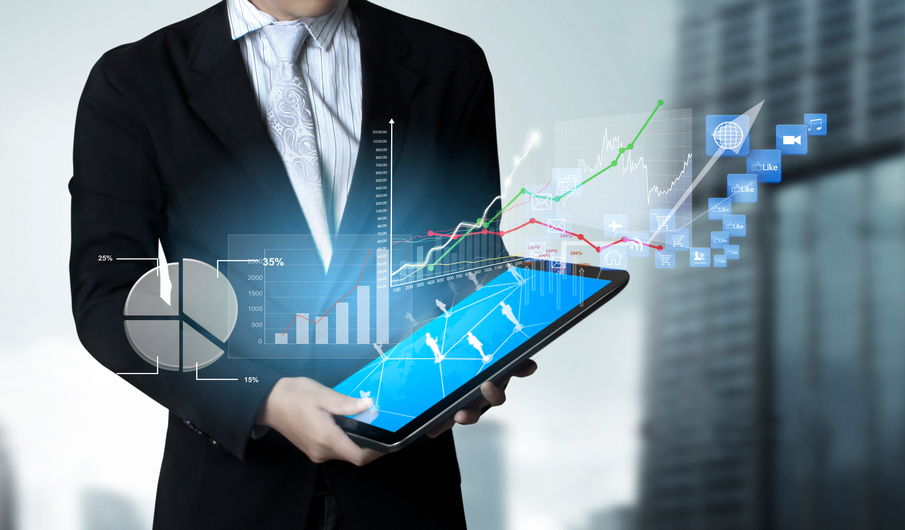 กทม.และ
ปริมณฑล
ค่าดัชนีฯ รายภูมิภาค
เหนือ
อีสาน
ออก
ตก
กลาง
ใต้
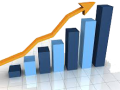 ดัชนีความเชื่อมั่น
อนาคตเศรษฐกิจภูมิภาค
1
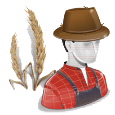 2
ดัชนีแนวโน้มภาคเกษตร
85.3
55.6
72.8
92.5
49.2
64.0
94.2
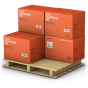 ดัชนีแนวโน้มภาคอุตสาหกรรม
3
92.0
93.7
62.2
84.9
98.3
99.7
73.0
100.0
94.2
91.6
87.8
85.2
77.0
69.7
100.0
90.4
100.0
64.2
52.9
91.7
91.3
4
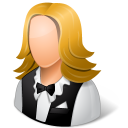 ดัชนีแนวโน้มภาคบริการ
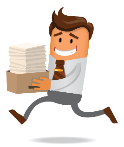 5
ดัชนีแนวโน้มการจ้างงาน
93.5
86.4
93.6
82.3
82.5
78.8
53.4
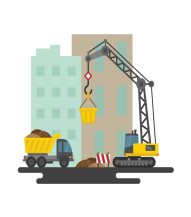 6
92.9
82.2
99.3
81.5
95.8
74.7
57.1
ดัชนีแนวโน้มการลงทุน
***ขอขอบคุณสำนักงานคลังจังหวัด 76 จังหวัด กรมบัญชีกลาง สภาหอการค้าแห่งประเทศไทย และสภาอุตสาหกรรมแห่งประเทศไทย ที่ให้ความร่วมมือในการจัดทำดัชนีความเชื่อมั่นอนาคตเศรษฐกิจภูมิภาค (RSI)
> 50 แนวโน้มความเชื่อมั่น “ดีขึ้นกว่าปัจจุบัน” 
< 50 แนวโน้มความเชื่อมั่น “ชะลอกว่าปัจจุบัน” 
= 50 แนวโน้มความเชื่อมั่น “ทรงตัว”
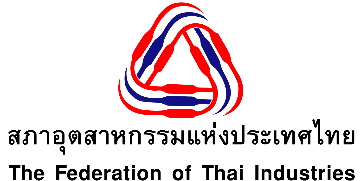 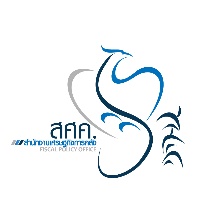 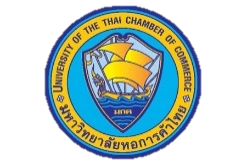 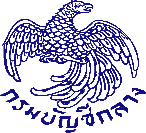